Ways to pay
Different ways to Pay
Money – Coins 
Money – Notes
Credit Card
Debit Card
Cheque
Smartphone App
Coins
The first way you can pay for items is by using coins.
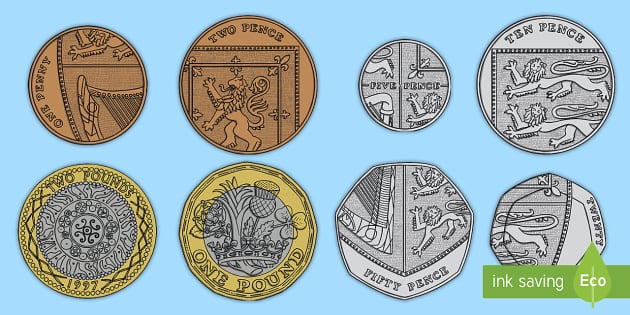 Notes
You can also pay for items using Notes.
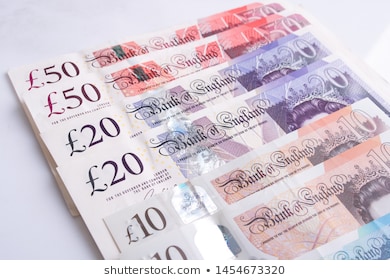 Credit Card
You can use these to pay in stores. This is not your own money, this is the banks money.
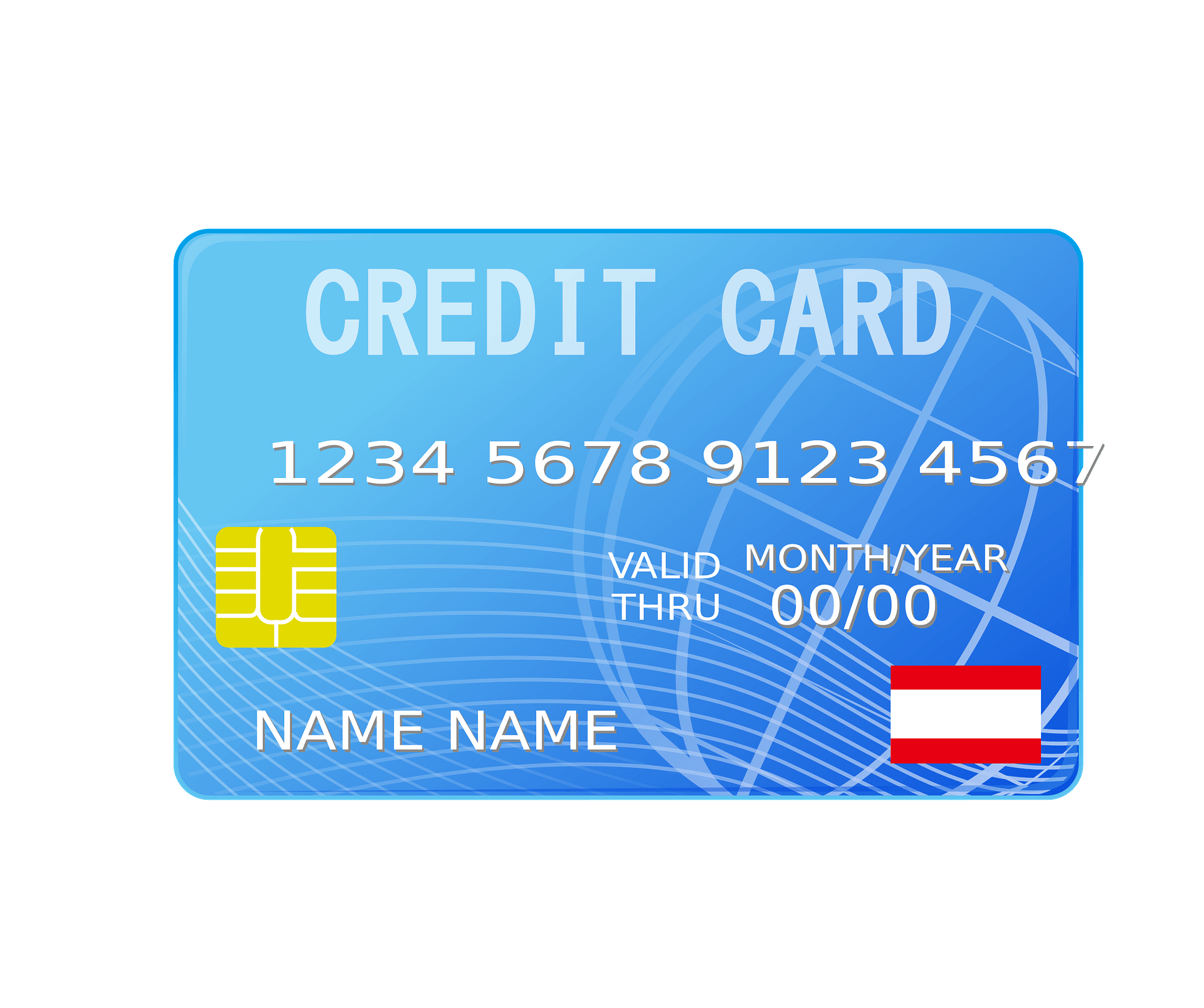 Debit Card
You can use these to pay in store. These are used to spend money from your bank account.
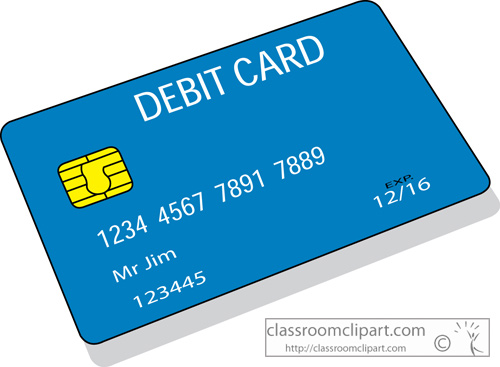 Cheque
This is a piece of paper that represents money.
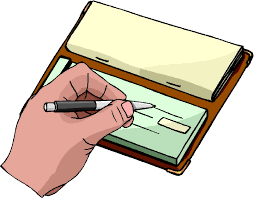 Smart PhOne App
Recently a new way to pay is through your phone. On your phone you can add your card.
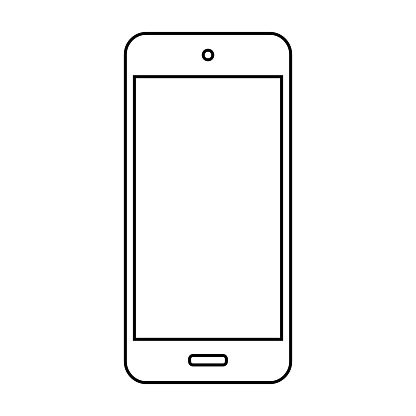